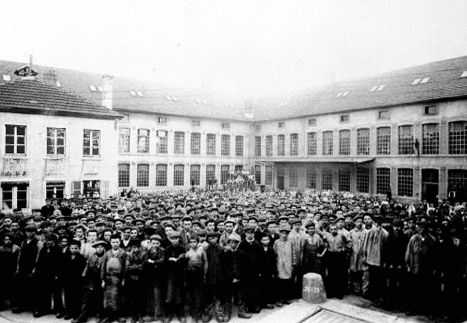 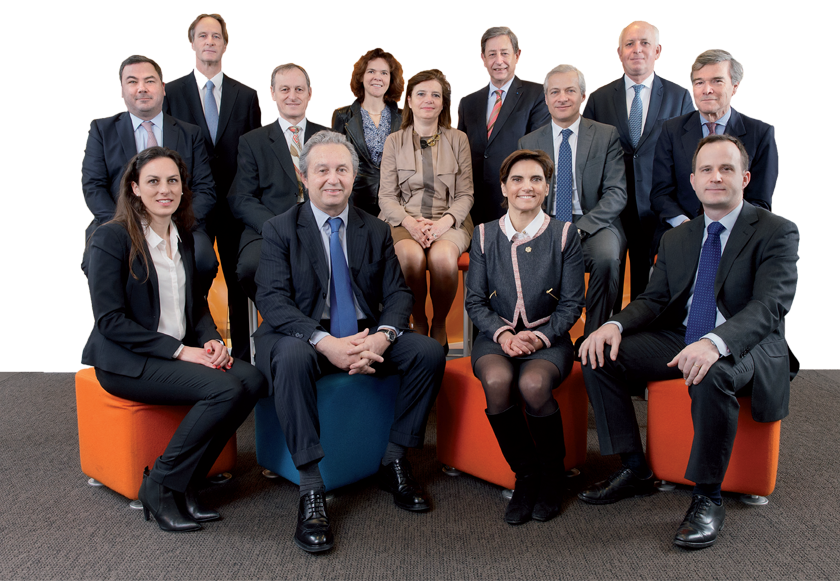 LE GROUPE LISI
NOTRE HISTOIRE
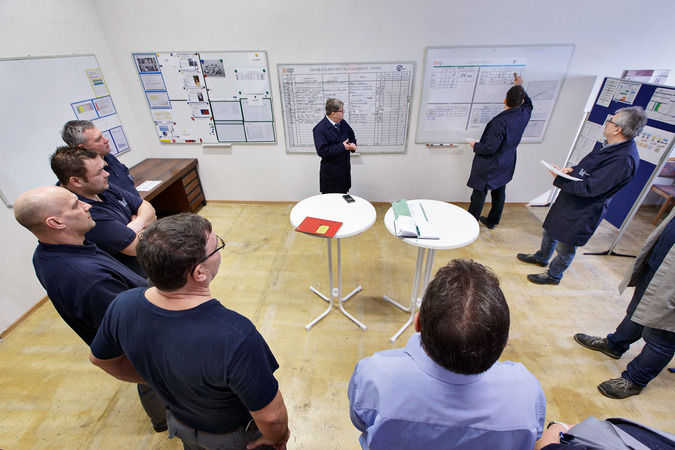 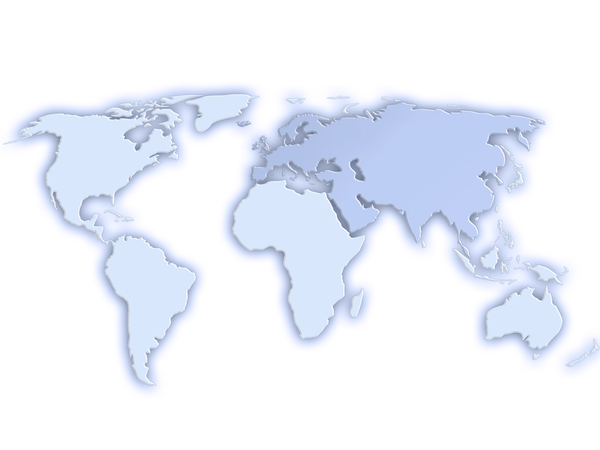 NOTRE VISION
NOS IMPLANTATIONS
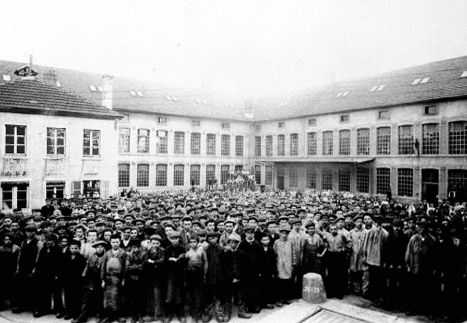 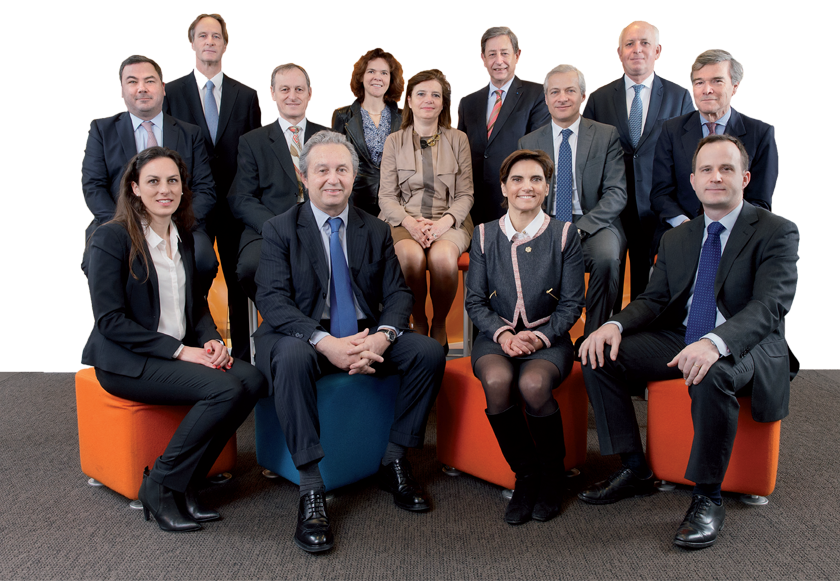 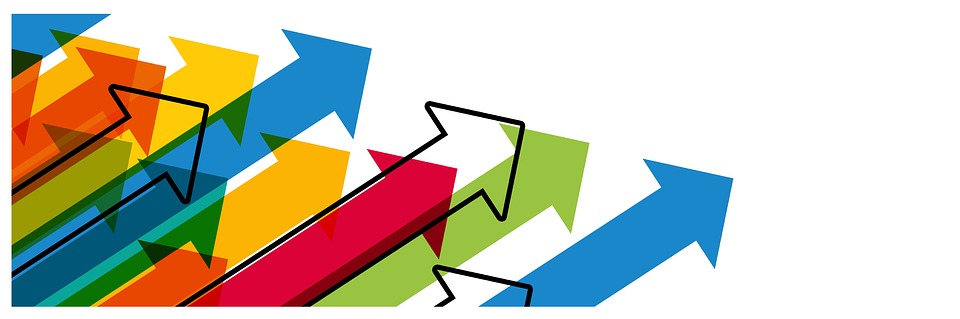 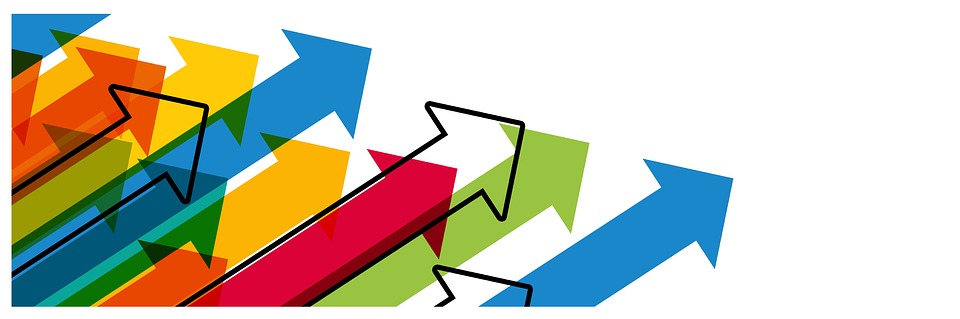 LISI GROUP
OUR HISTORY
NOS CHIFFRES-CLES
OUR KEY FIGURES
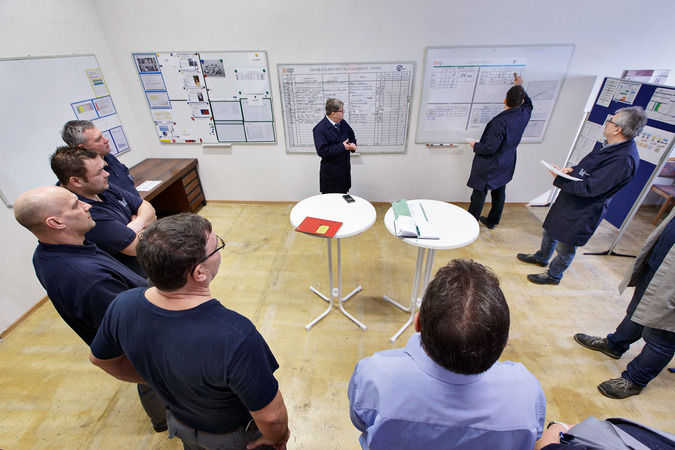 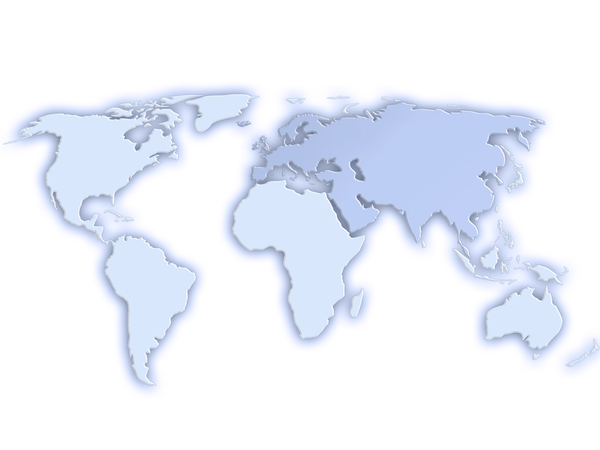 OUR VISION
OUR LOCATIONS